„Latviešu valodas apguve, lai sekmētu trešo valstu pilsoņu
iekļaušanos  darba tirgū
2”
(Nr.
)
PMIF/8/2019/3/01
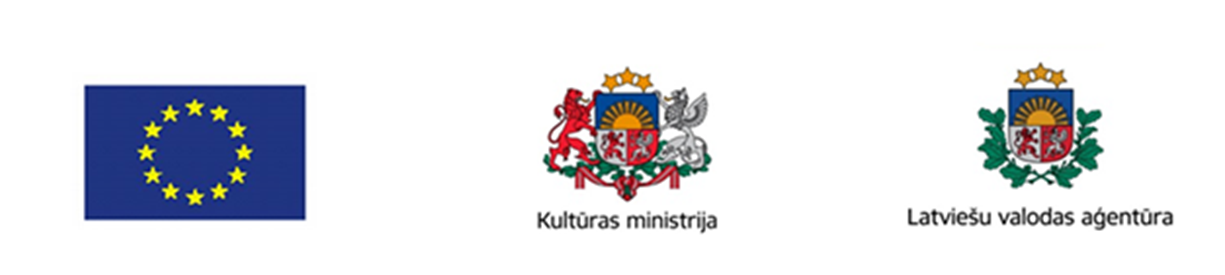 nodarbība
Persona, cilvēks
Nodarbību sagatavojusi Maija Berķe
LVA, 2020
Nodarbības tēma
Persona, cilvēks
Es esmu...; Viņš(-a) ir...
	Darbības vārda būt, nebūt locīšana 	tagadnē
	Personu vietniekvārdi
Kas Tu esi, neesi? 
	Profesiju nosaukumi (lietvārda dzimte 	un skaitlis)
Es esmu...
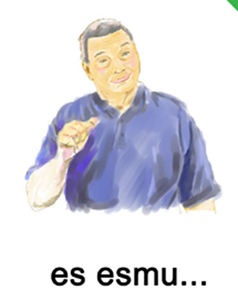 Kas jūs esat?  Kas tu esi?
Es esmu vīrietis.  Es esmu sieviete. 
Kas jūs esat?
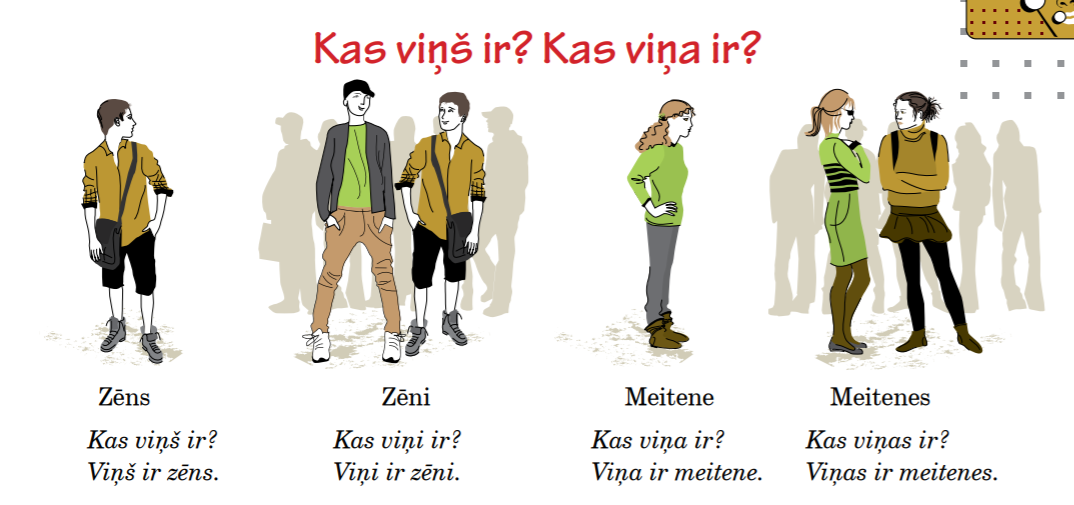 Sk. arī 1. nodarbības 2. un 3. slaidu materiālā: https://maciunmacies.valoda.lv/speles/LVA_Saksim_runat_latviski/index.html
Darbības vārdu būt un nebūt locīšana tagadnē 
Declension of Verbs būt ‘to be’ and nebūt ‘not to be’ 
in the Present Tense
Sk. arī gramatikas pielikumu: https://elaipa.lv/service/download.php?directory=GramatiskasApkopokums&root=a1uzd&file=1_1.pdf
Viņš(-a) ir...
Sk.
Sk. arī video un audio materiālu: 
https://maciunmacies.valoda.lv/speles/eapmaciba2/01/RU_05.htm
Lieto darbības vārdu „būt” nepieciešamajā formā!
Vai tu esi Jānis? Jā, es ___________ Jānis.

Vai viņš ir skolēns? Nē, viņš _________ skolēns.

Vai jūs esat draugi? Jā, mēs ________ draugi.

Vai viņa ir pensionāre? Nē, viņa ___________ pensionāre. 

Vai viņi ir brālis un māsa? Jā, viņi ___________ brālis un māsa.

Vai mēs esam draudzenes? Jā, mēs ___________ draudzenes.
Sk. arī: https://elaipa.lv/materials/A1/A3BFEEA7-6469-550E-8CAB-7C352BA83C38
Lieto darbības vārdu „būt” nepieciešamajā formā!
Sk. arī: https://elaipa.lv/materials/A1/A3BFEEA7-6469-550E-8CAB-7C352BA83C38
Lieto personu vietniekvārdus 
(sk. attēlu 4. slaidā)!
Sk. arī: https://elaipa.lv/materials/A1/1042E9A7-1A65-7256-6D4A-192E2AAE346D
Lieto personu vietniekvārdus!
Sk. arī: https://elaipa.lv/materials/A1/56D1BABA-3F42-2A63-A788-0F7B81476F13
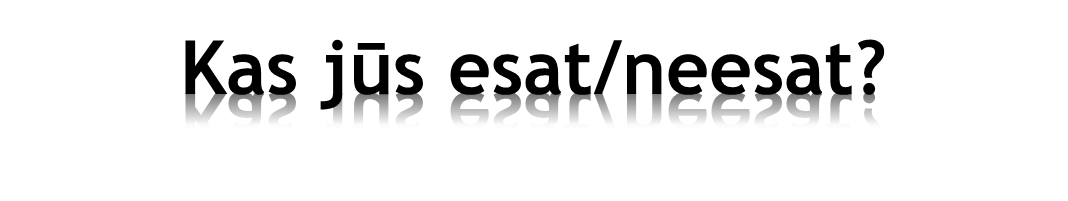 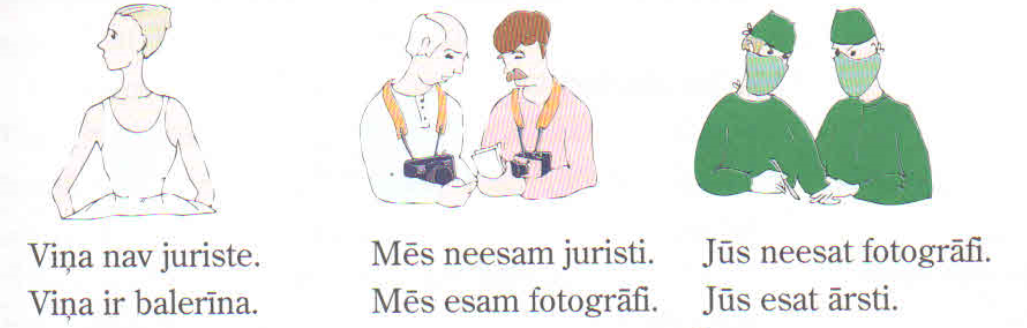 Sk. arī 1. nodarbību 4. un 5. slaidu materiālā: 
https://maciunmacies.valoda.lv/speles/LVA_Saksim_runat_latviski/index.html
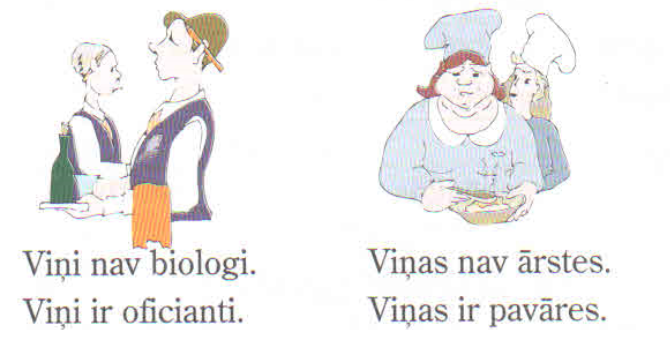 Kas viņi/viņas nav?
Kas viņi/viņas ir?
Sk. arī 1. nodarbības 4. un 5. slaidu materiālā: https://maciunmacies.valoda.lv/speles/LVA_Saksim_runat_latviski/index.html
Viņš
Viņa
Profesiju nosaukumi
Kas jūs esat/neesat?
Lieto darbības vārdu „būt” nepieciešamajā formā!
Kas viņa ir?





Kas viņš ir?
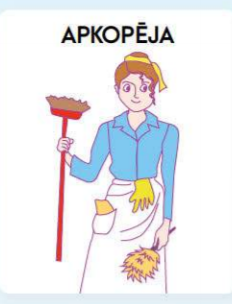 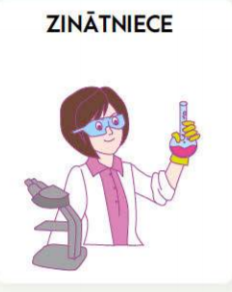 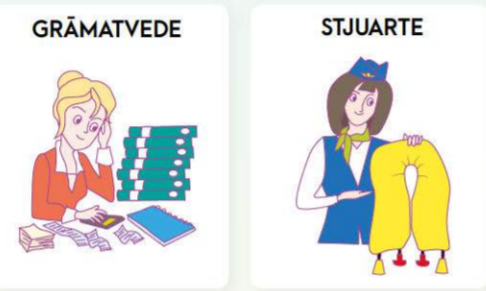 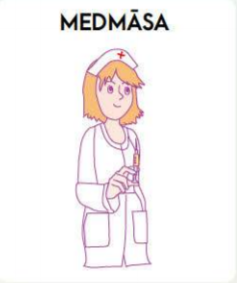 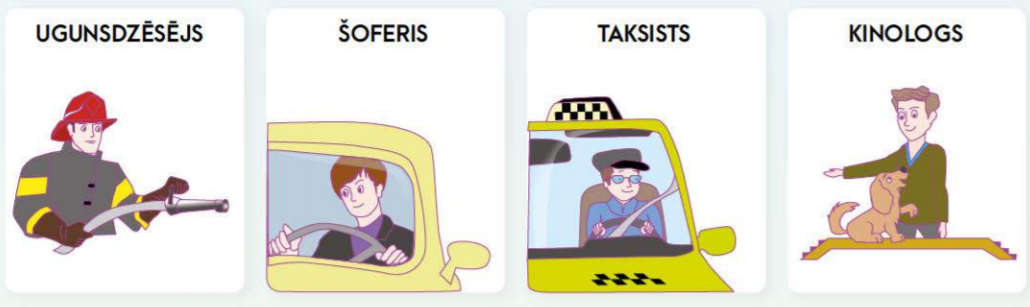 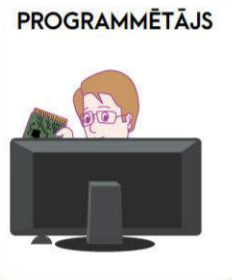 [Speaker Notes: Valodas apguvējam ir jāatbild uz jautājumu, lietojot konstrukciju PRON pers.+V cop. fin. būt + S nom.]
Vai tu esi… ? 
Jā, es esmu…  Nē, es neesmu…
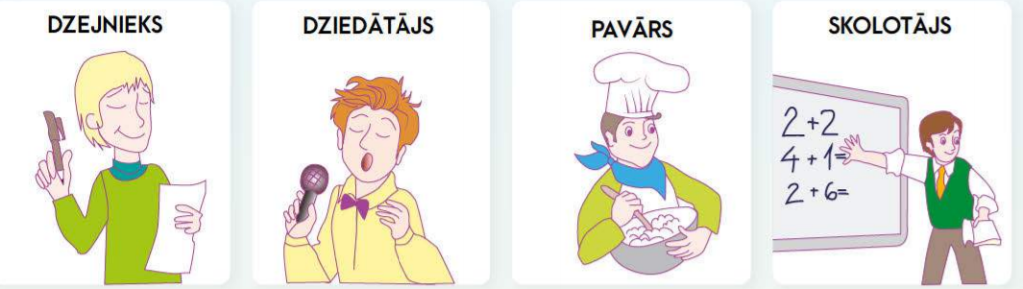 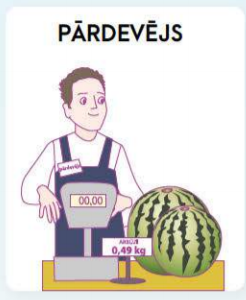 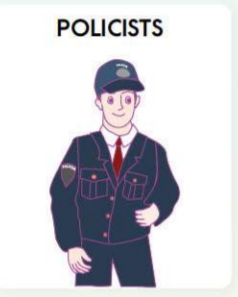 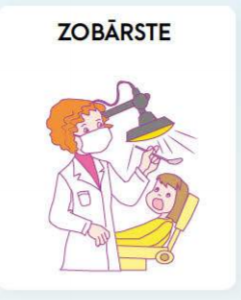 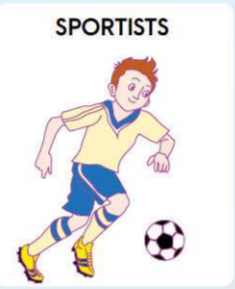 [Speaker Notes: Skolotāja uzdod jautājumu valodas apguvējam par profesijām, valodas apguvējam ir jāatbild apstiprinoši vai noliedzoši.
Uzmanība pievēršama profesiju nosaukumu dzimtei, uz ko norāda lietvārda galotne.]
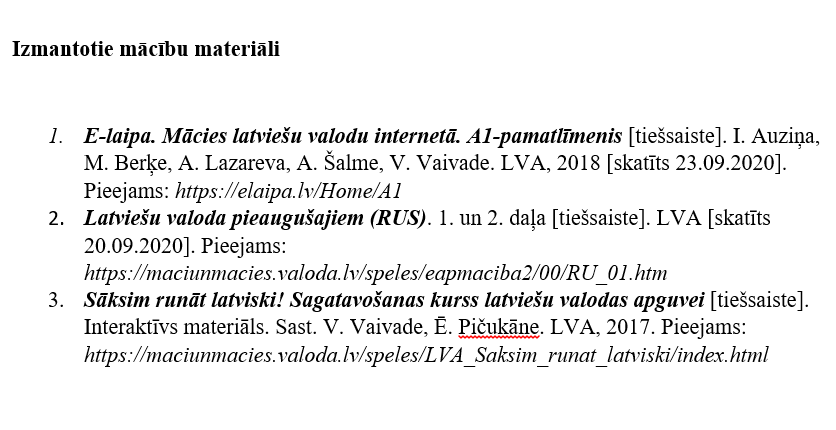 Projekta mērķis: nodrošināt mūsdienīgu un daudzveidīgu latviešu valodas un integrācijas jautājumu apguvi trešo valstu pilsoņiem (un citām personām, kuras likumīgi uzturas Latvijas teritorijā) turpmākas izglītības ieguves, ikdienas saskarsmes un darba tirgus vajadzībām.
Projekts „Latviešu valodas apguve, lai sekmētu trešo valstu pilsoņu iekļaušanos darba tirgū 2” (Nr. PMIF/8/2019/3/01)